Aktivity ŘLP ČR, s.p. a související novinky v oblasti UAS
Radek Hodač
UAS – bezpilotní systémy, drony
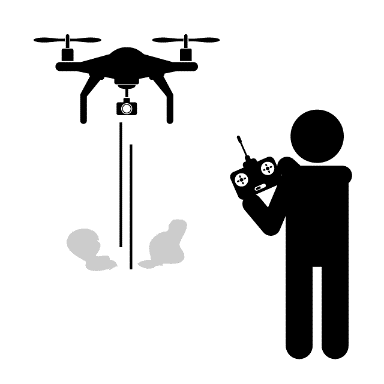 2021    = létání v dohledu pilota
	  = bez identifikace
	  = bez letového povolení

2022+	= s pozorovatelem až 2 km od pilota
	= jen přímá identifikace Wi-Fi, Bluetooth (nové drony)
	= bez letového povolení

2024+	  = U-space prostory, koridory 
    	  = lety mimo dohled pilota (BVLOS)
	  = síťová identifikace (přes mobilní data)
             = povinné letové povolení, přehled o okolním provozu
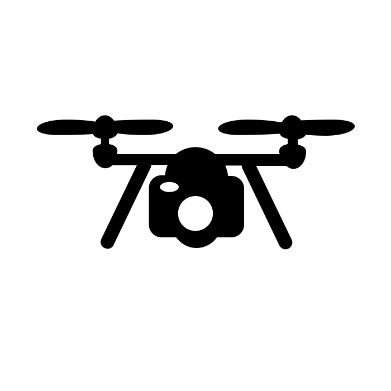 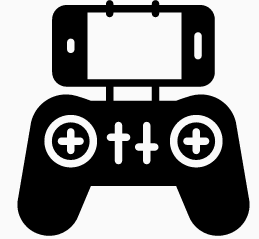 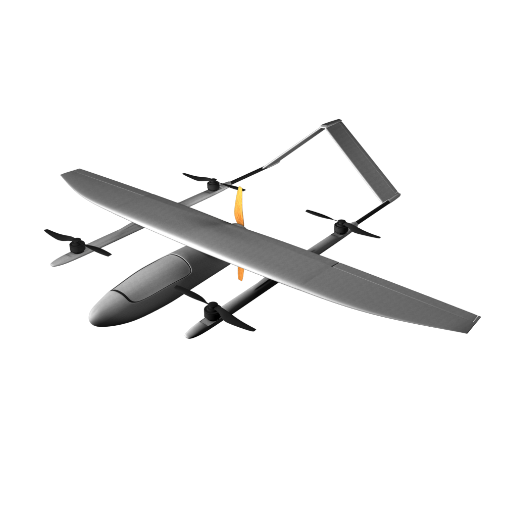 Ikony: yelloskye.com, Alvaro Cabrera, PNGhut.com
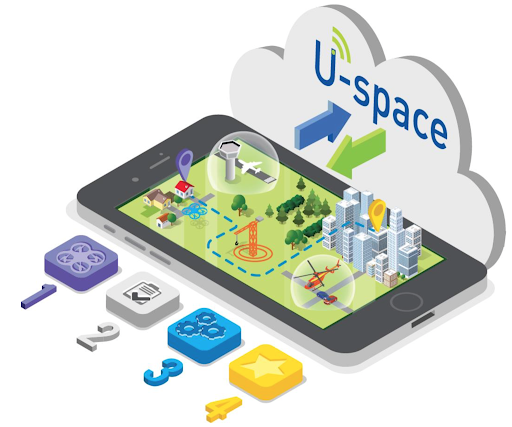 Co je to
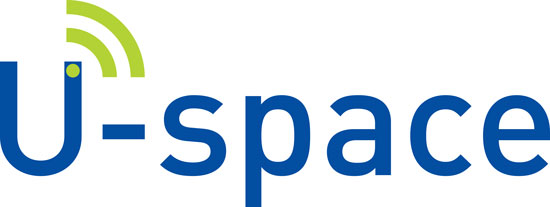 Nová infrastruktura, služby a specifické postupy vedoucí k bezpečnému a efektivnímu přístupu do vzdušného prostoru pro UAS.
U-space vyžaduje vysokou míru digitalizace a automatizace
Cílem je úplná integrace UAS do vzdušného prostoru bez omezení na vizuální vzdálenost od pilota
Základní prvky: 
Poskytovatel společné informační služby (CIS)
Poskytovatel(é) koncových U-space služeb pro piloty dronů (USSP)
Služby U-space
Povinné služby
Síťová identifikační služba = vysílání polohy a identifikace dronu
Služba „geo-awareness“ = online přehled o omezeních ve vzdušném prostoru, bezletové zóny, podmíněné zóny
Služba oprávnění k letu bezpilotního systému = letové povolení
Služba informací o provozu = poskytování přehledové okolní situace

Doplňkové služby
Služba informací o počasí
Služba monitorování souladu
Jiné služby může určit členský stát
Role ŘLP v národním prostředí ve  vztahu k U-space
Poskytovatel společné informační služby (CIS)
zajišťuje společné informace pro všechny zúčastněné
poskytovatele CIS určuje Stát (MD a ÚCL)
shoda na koncepčním řešení pro ČR (MD, ÚCL a ŘLP): CIS bude zajišťovat ŘLP

Poskytovatel služeb U-space (USSP)
přístupový bod a interface pro dálkově řídící piloty UAS
možnost více USSP poskytovatelů v ČR
shoda na koncepčním řešení pro ČR (MD, ÚCL a ŘLP): USSP pro státní lety bude zajišťovat ŘLP
Implementace U-space v ČR
Návaznost na řadu dokumentů převážně legislativního charakteru 
Novela zákona o civilním letectví, nař. EK 2021/664, nař. EK 2021/665, nař. EK 2021/666 a další. 

Kroky zavádění U-space: 
Testovací polygon
U-space prostory s vyžadovanými U-space službami (rok 2024+)
Plošné pokrytí U-space prostorem po celé ČR (rok 2035+)

Časování závislé na připravenosti ČR k vyhlášení těchto prostorů
Ochrana řízených letišť v roce 2021
Kružnice 5,5 km od ARP řízeného letiště 
založeno na hmotnosti UAS a nenarušení průběhu ochranného pásma s výškovým omezením staveb
skutečný průběh OP není snadné zjistit 

DOPORUČENÍ:
nepřekračovat výšky okolních staveb, porostu či překážek
Pravidla létání v blízkosti řízených letišť
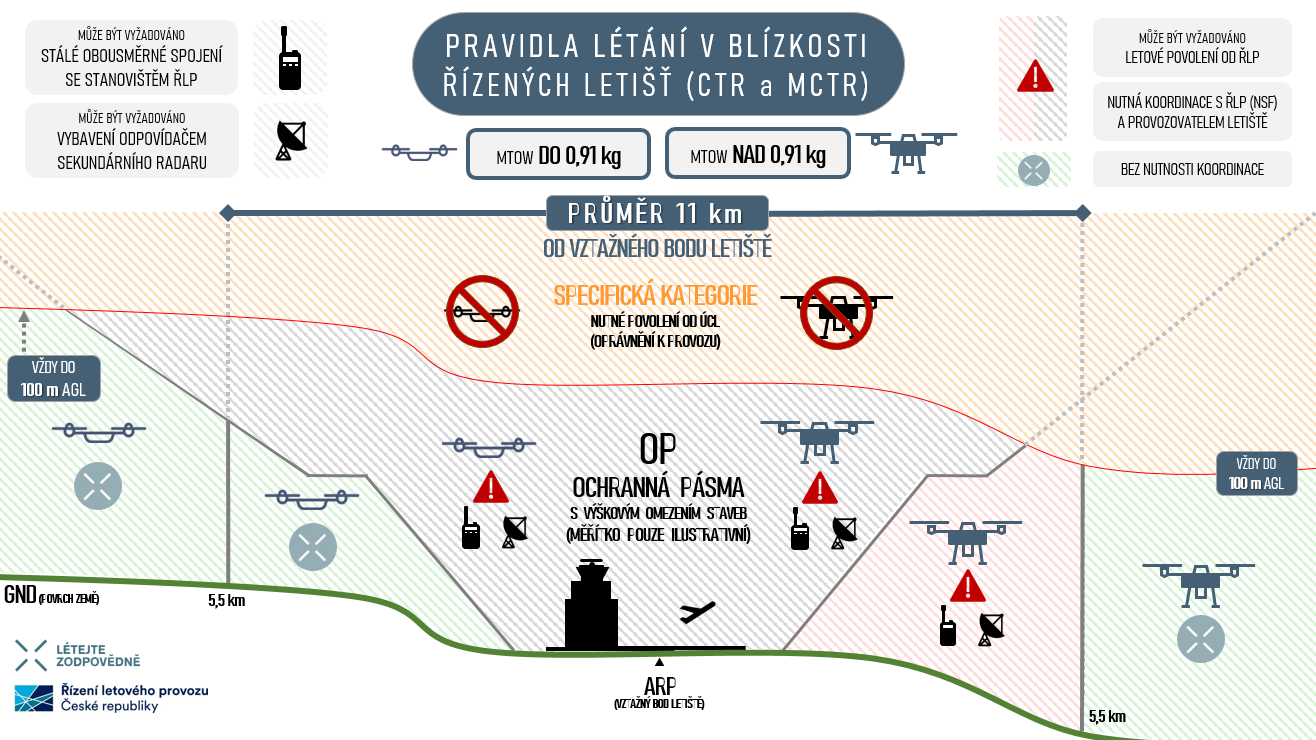 Ochrana řízených letišť v roce 2022+
GRIDY = síť, tvořící pravidelné útvary, které definují maximální výšku letu nad zemí pro danou oblast.
Let do této výšky je možné realizovat bez nutnosti koordinace s ŘLP či letištěm.
Let nad touto výškou pak bude předmětem koordinace. 
ŘLP intenzivně pracuje na zavedení tohoto modelu a integraci do DronView.
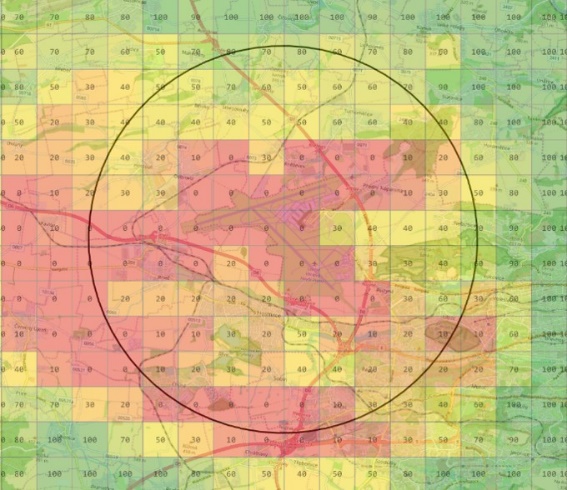 Zeměpisné zóny
Zeměpisné zóny pro bezpilotní systémy v digitálním formátu
Na základě PNK (EU) 2019/947 (Článek 15 Provozní podmínky v zeměpisných zónách pro bezpilotní systémy, bod 3.)
Data objektů ve formátu JSON souborů. 
Zeměpisné souřadnice jsou poskytovány v systému WGS-84 a ve formátu DDMMSS. ŘLP ČR s. p. poskytuje datové sety k datu účinnosti dle systému AIRAC.
Aktuálně publikované zóny naleznete zde.
V průběhu roku budou dále doplňovány o další zeměpisné zóny.
Rozsah poskytovaných dat:
AD - Letiště 
HEL - Heliporty 
SLZ - SLZ Plochy
CTR - Řízené okrsky 
D - Nebezpečné prostory


P - Zakázané prostory  
R - Omezené prostory 
TMA - Koncové řízené oblasti
TRA - Dočasně rezervované prostory 
TSA - Dočasně vyhrazené prostory
FIR LKAA - Letová informační oblast ČR
Aplikace Dronald
Nevíte si rady s novými pravidly kolem dronů?
Spolupráce ŘLP s Dronetag s.r.o.
Mobilní i desktopová verze
Zadejte základní údaje o vašem dronu či plánovaném letu a Dronald vám obratem poskytne důležité informace o pravidlech, které je nutné dodržovat. 

Dronald rád zodpoví:
Kde mohu se svým dronem létat?
Potřebuji pro létání zvláštní povolení?
Musím svůj dron označit registrační značkou?
Jak získat povolení k letu mimo vizuální dosah?
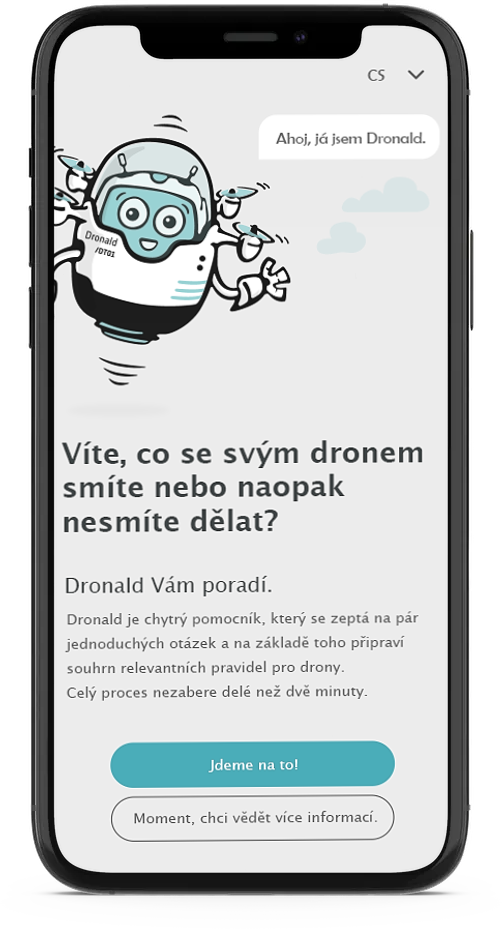 Aplikace AisView / DronView
Možnost vložení plánovaného letu UAS (nedochází ke sdílení osobních údajů!) pro zvýšení bezpečnosti všech účastníků letového provozu.
Garantovaná a aktualizovaná data.
Informace o plánovaném využití vzdušného prostoru.
Upřesňující informace a odkazy 
      na důležité webové stránky.
Topografický podklad pro lepší orientaci. 
Dostupná i mobilní verze aplikace.
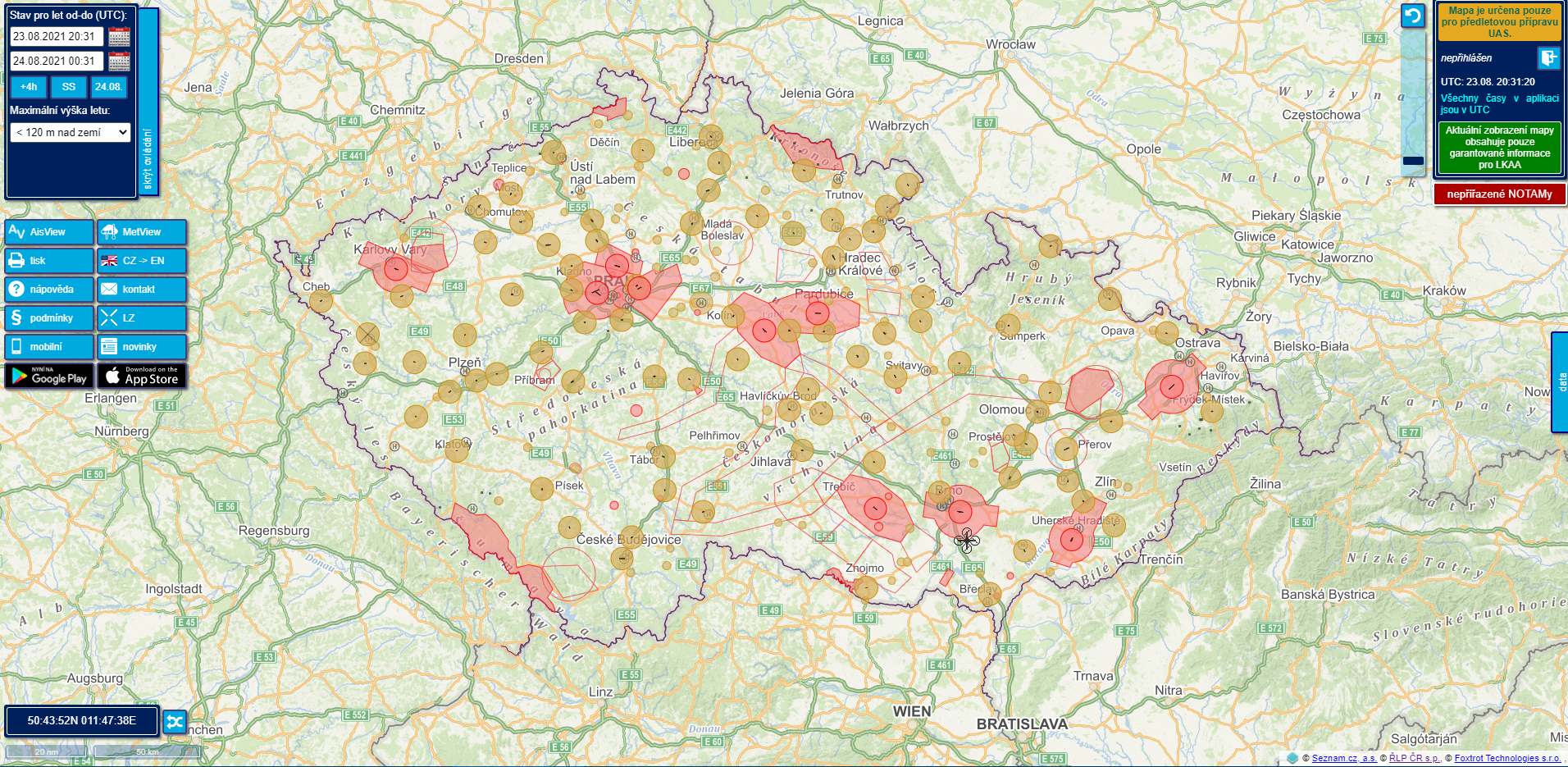 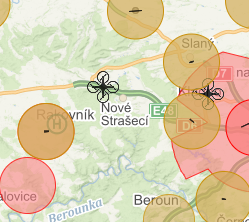 Edukační kampaň Létejte zodpovědně
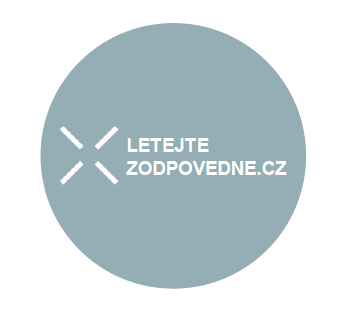 Společný projekt ŘLP, MD a ÚCL;
Srozumitelná forma informací o aktuálních pravidlech provozu bezpilotních letadel;
Kontinuální rozvoj webu.
Cílem kampaně je:
zvýšení bezpečnosti letectví díky osvětě v oblasti bezpilotního létání zaměřené na širokou veřejnost,
poskytnout garantované informace týkající se oblasti dronů v ČR,
podpořit společenskou přijatelnost provozu dronů veřejností.
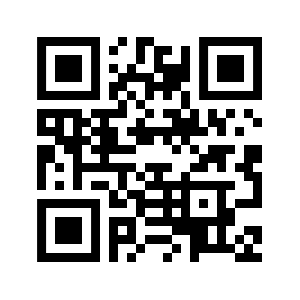 Jak nás kontaktovat?
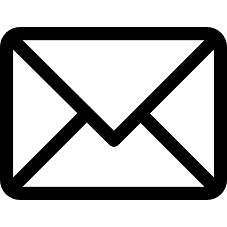 info@letejtezodpovedne.cz

Létejte zodpovědně 

Letejtezodpovedne

@Letejzodpovedne
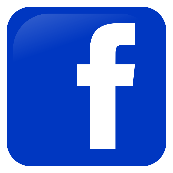 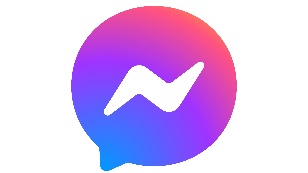 FAQ
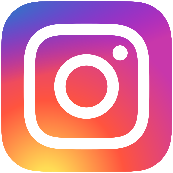 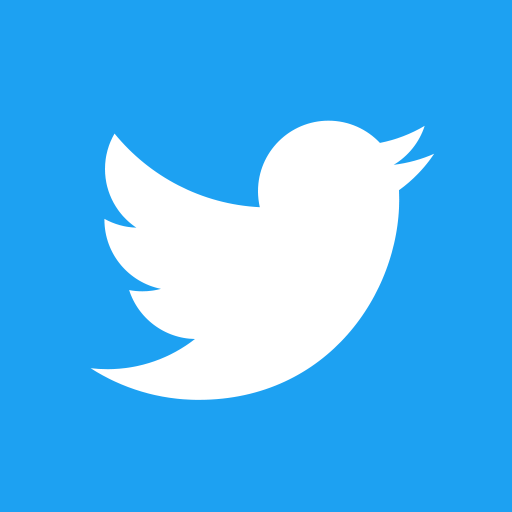 Děkuji za pozornost Létejte zodpovědněhodac@ans.cz